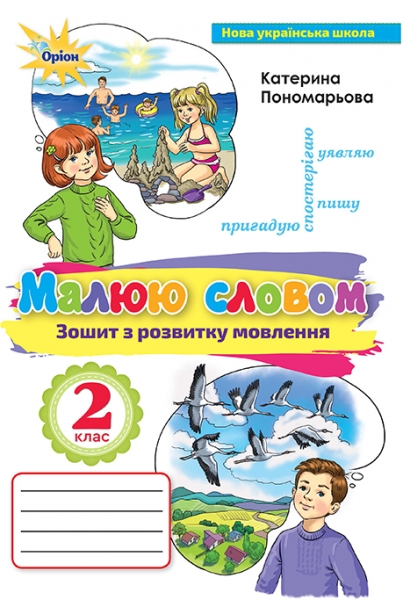 Українська мова
2 клас
Урок 25
Розвиток зв'язного мовлення. Розповідаю про осінні турботи тварин
Налаштування на урок
Наше гасло на уроці:
Видумуй, пробуй, твори! 
Розум, фантазію прояви!
Активним і уважним бувай
І про кмітливість не забувай!
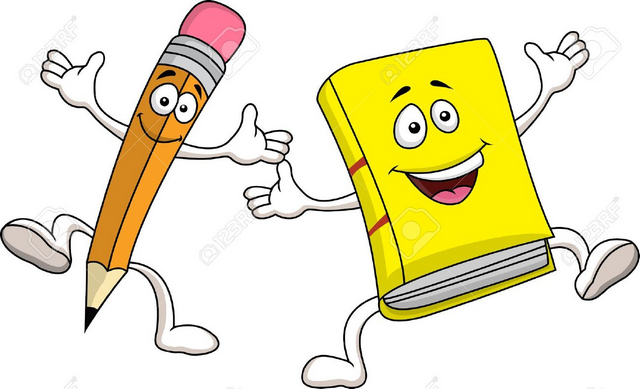 Налаштування на урок
Вибери свій олівець очікувань від уроку
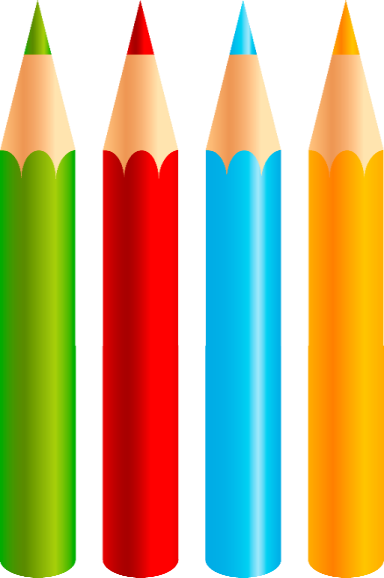 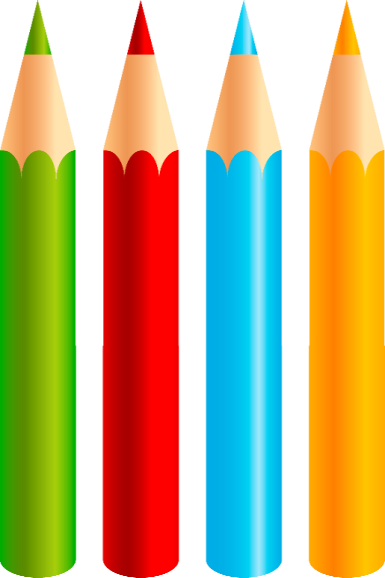 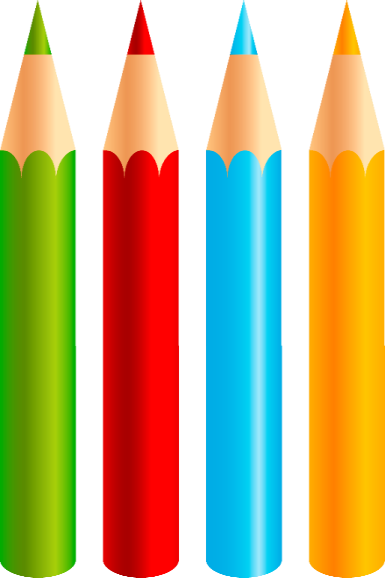 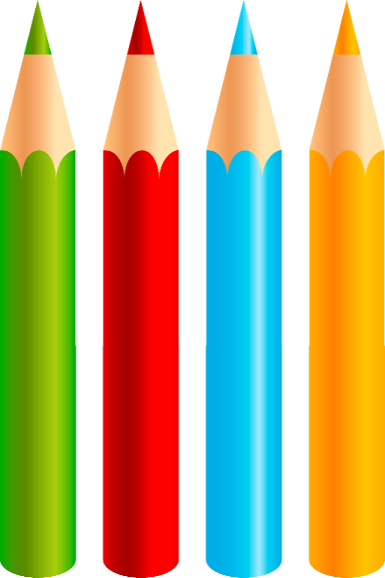 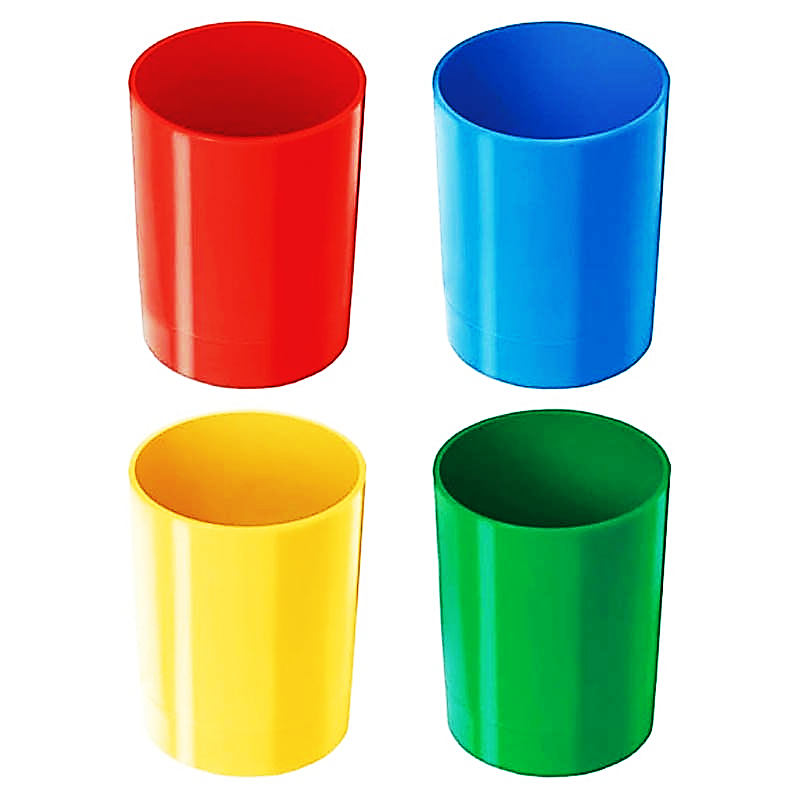 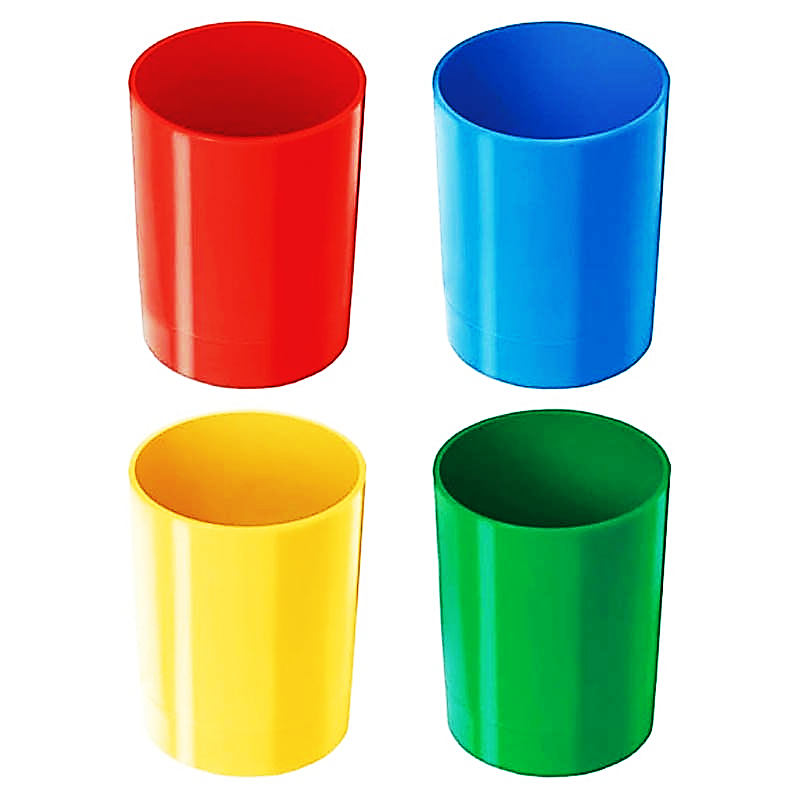 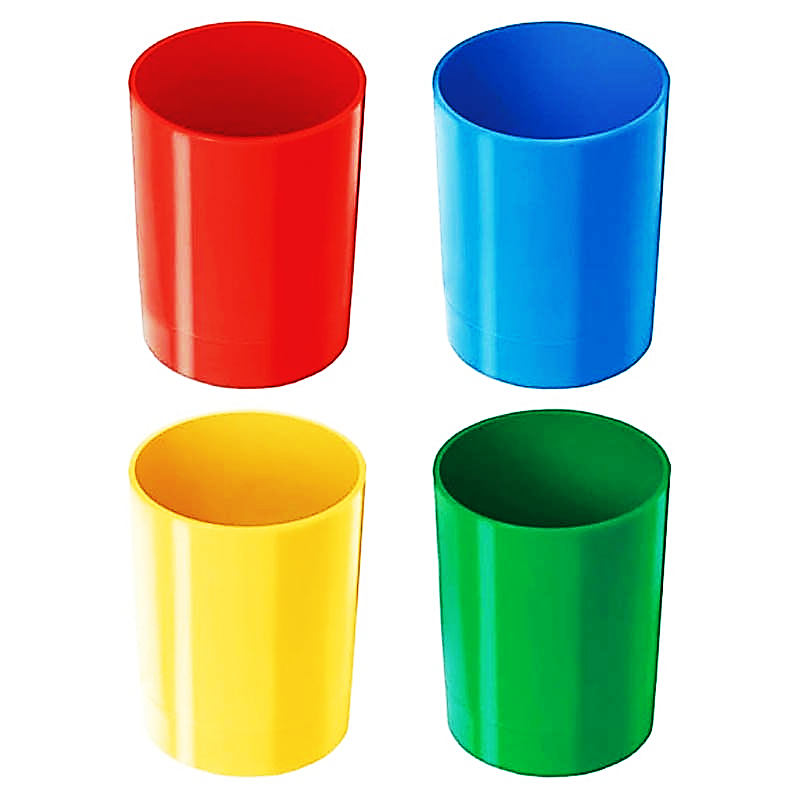 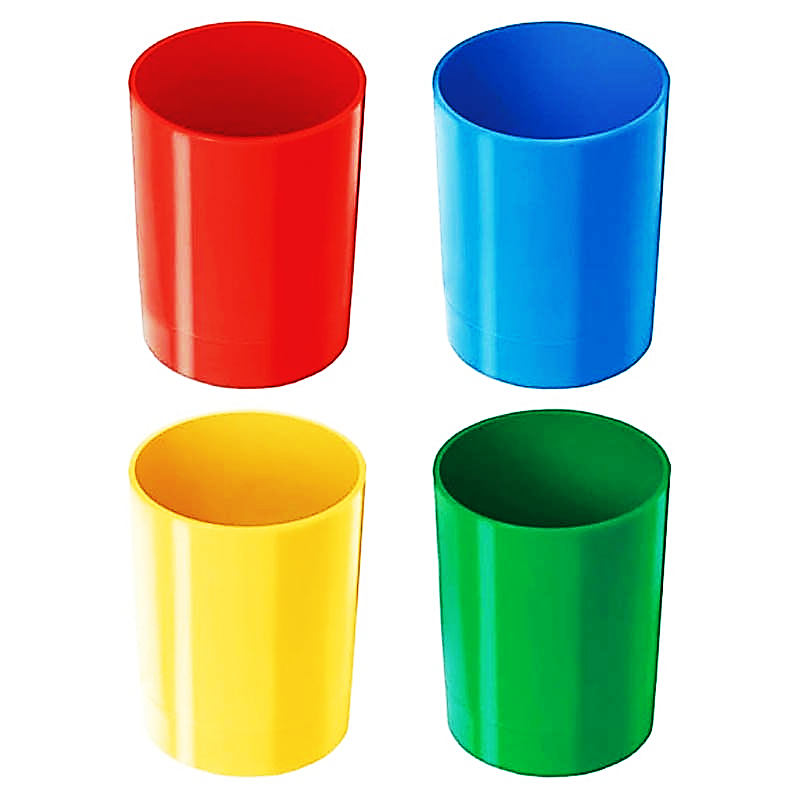 Буде важко!
Буде все просто!
Буде успішно!
Буде цікаво!
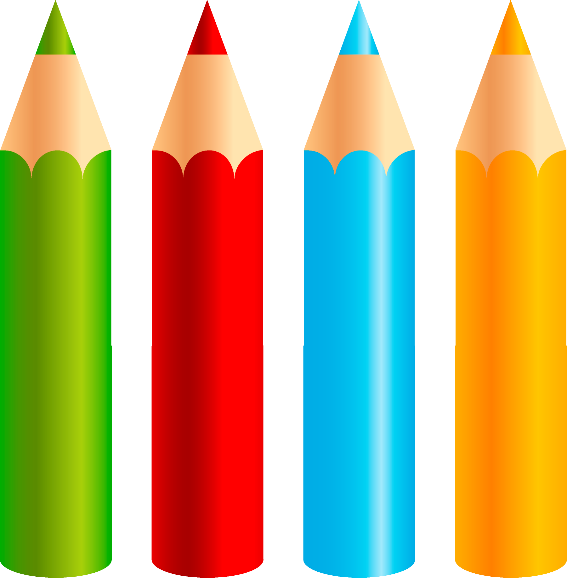 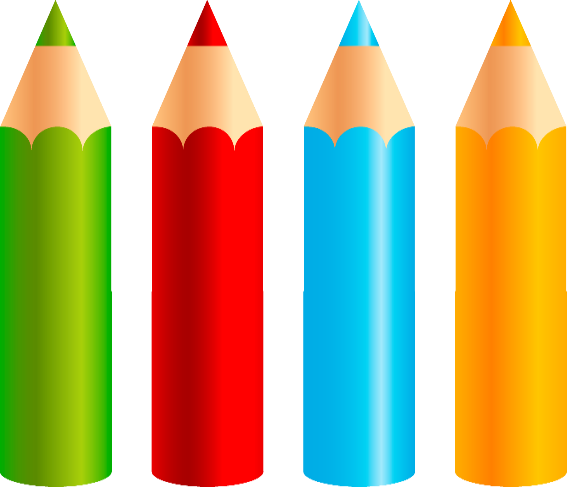 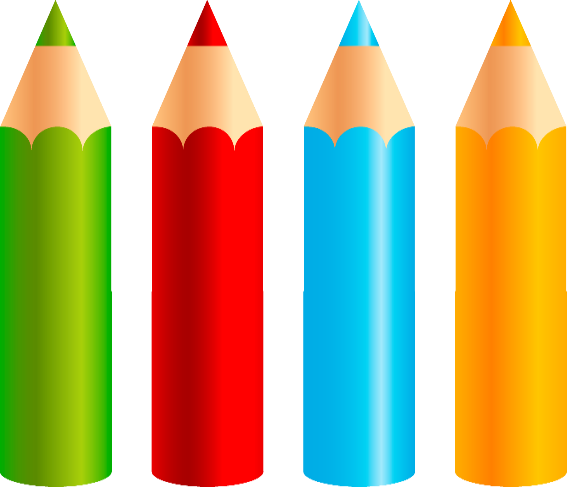 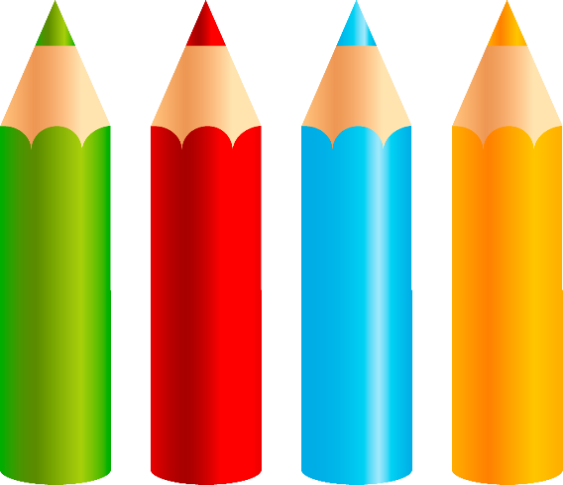 Перегляд відео «Приготування звірів до зими».
Розглянь малюнки
Розкажи, як тварини готуються до зими?
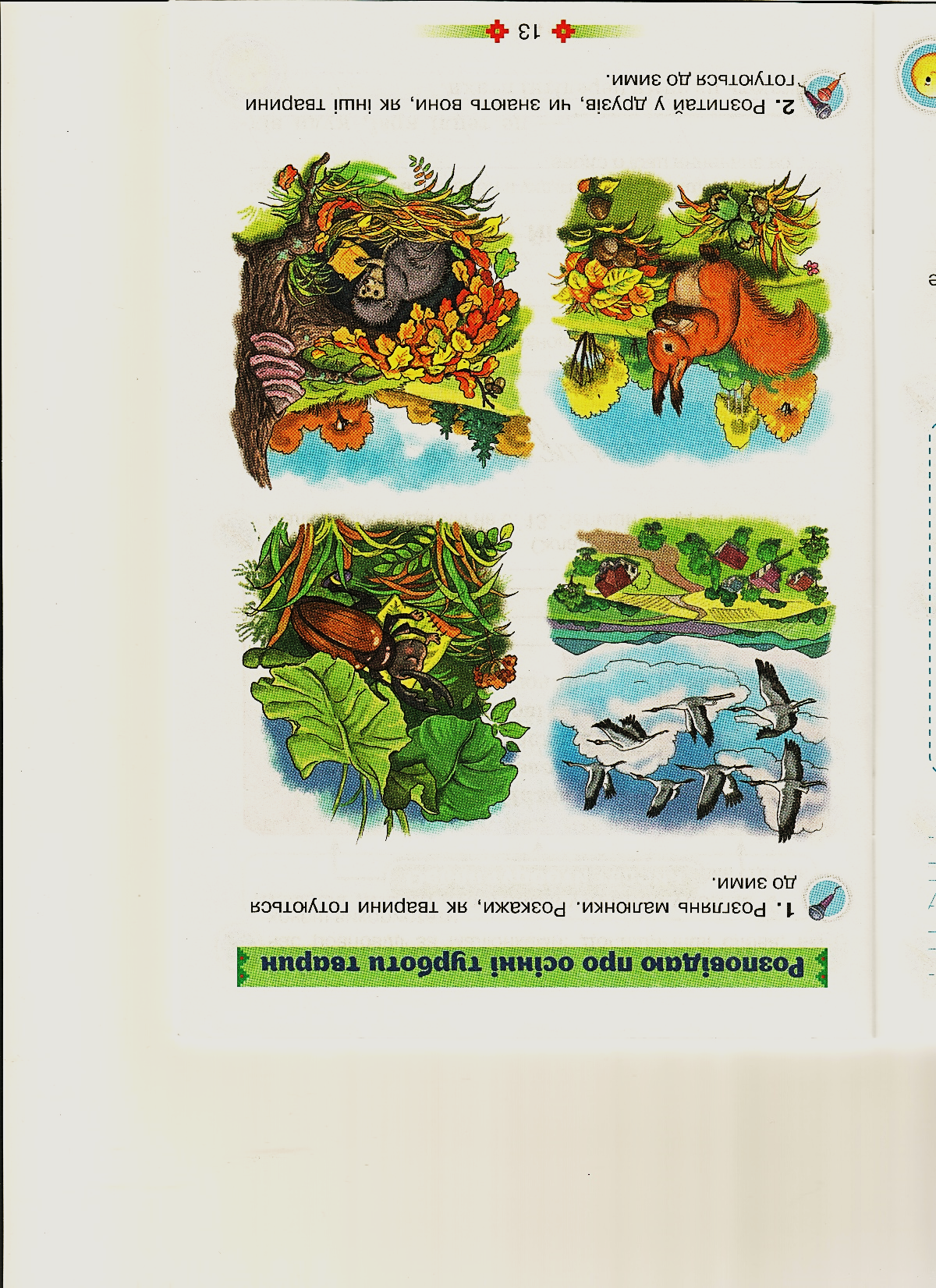 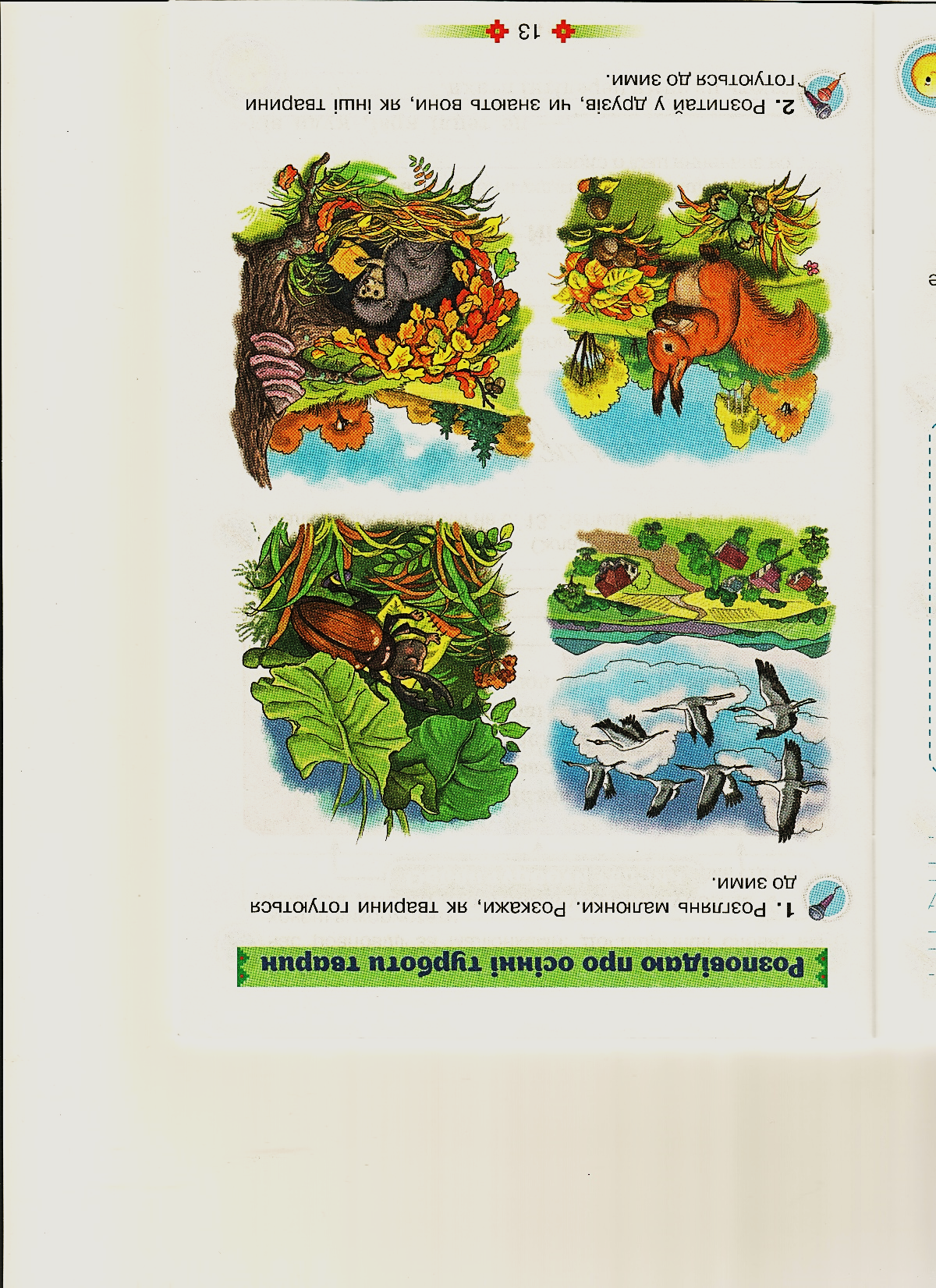 Деякі птахи відлітають у теплі краї.
Комахи ховаються в щілини і засинають.
Білочка запасає на зиму жолуді і горішки.
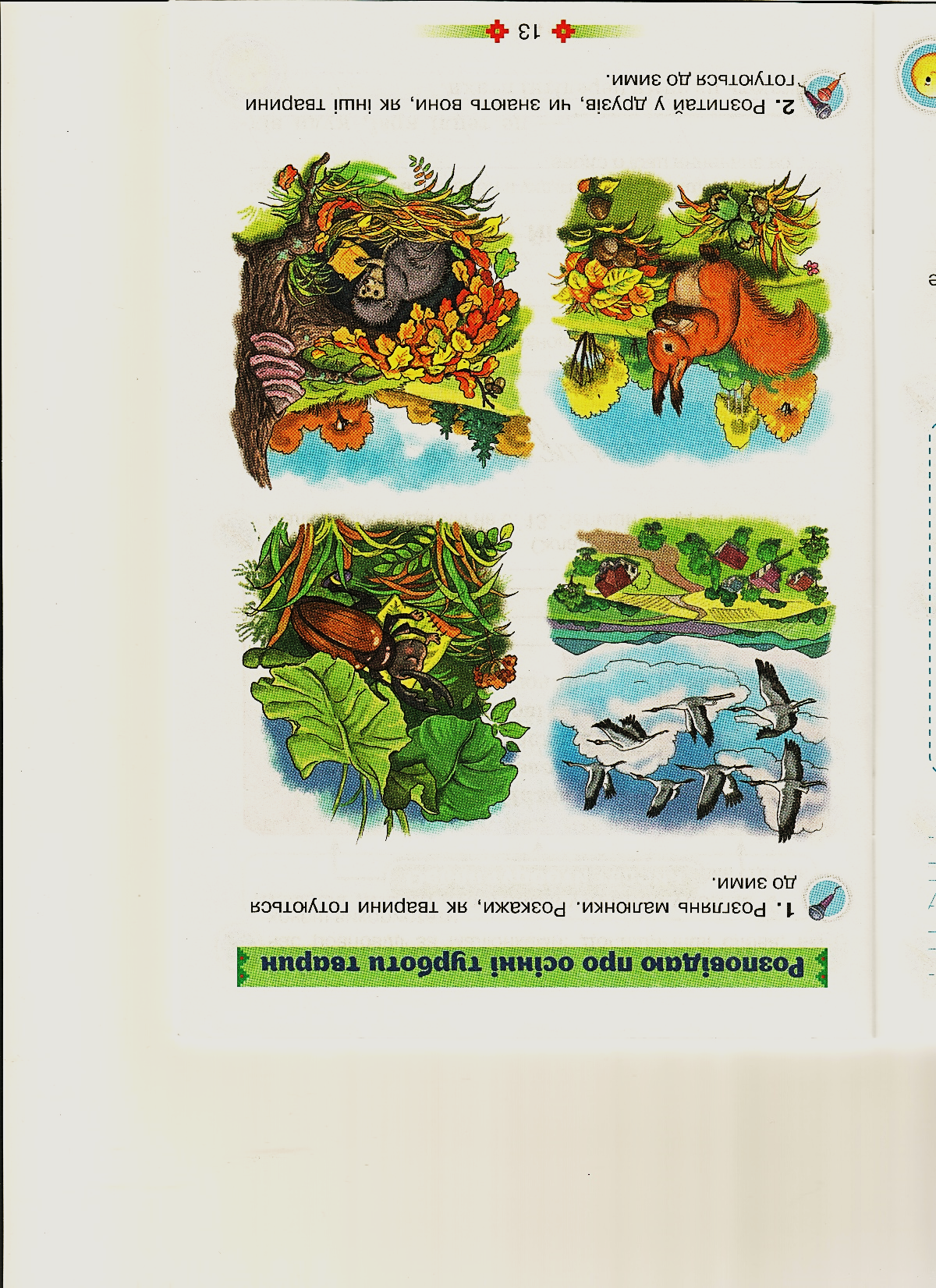 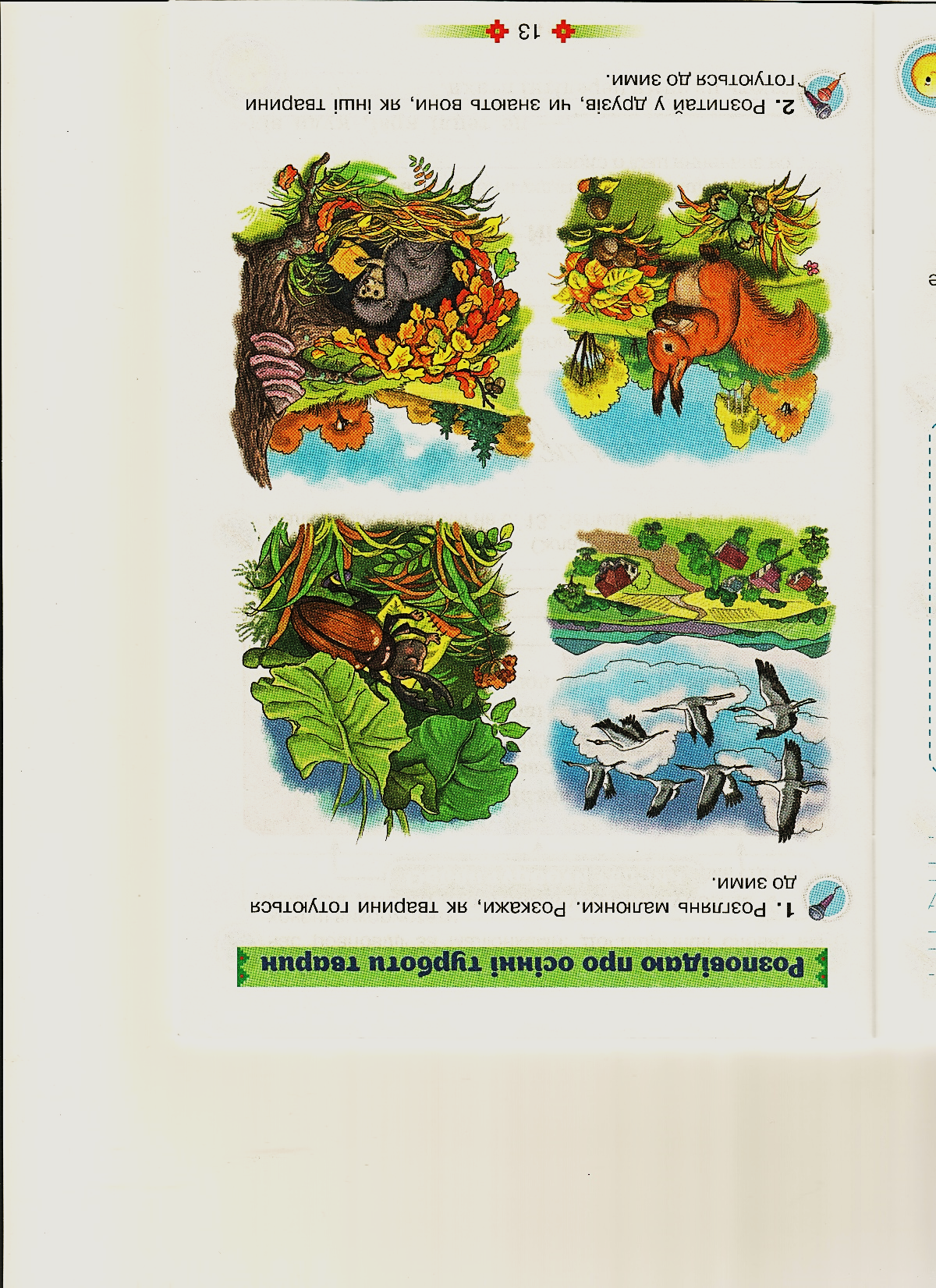 Їжачок на зиму утеплює нірку і лягає спати .
Сторінка
13
Чи знаєш ти, як інші тварини готуються до зими?
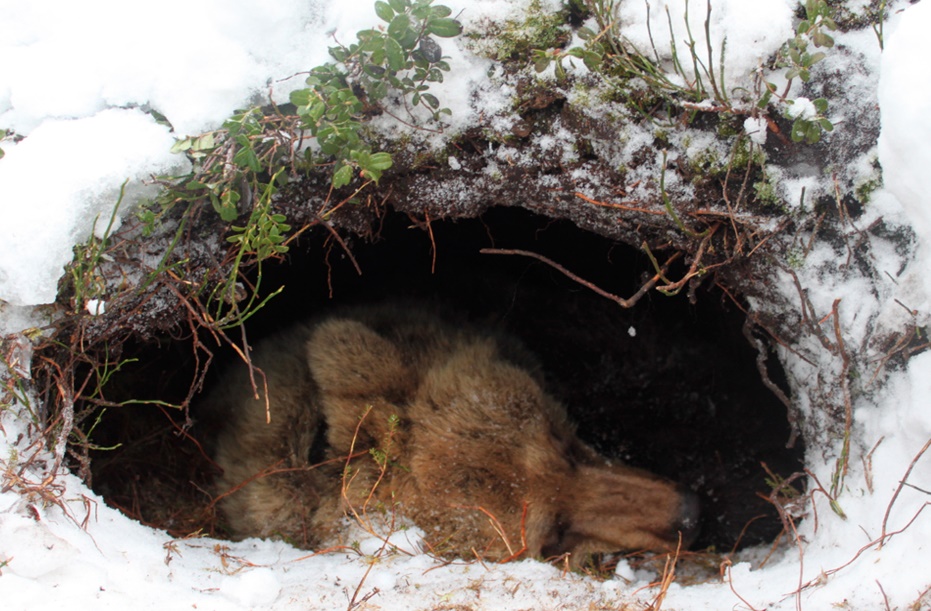 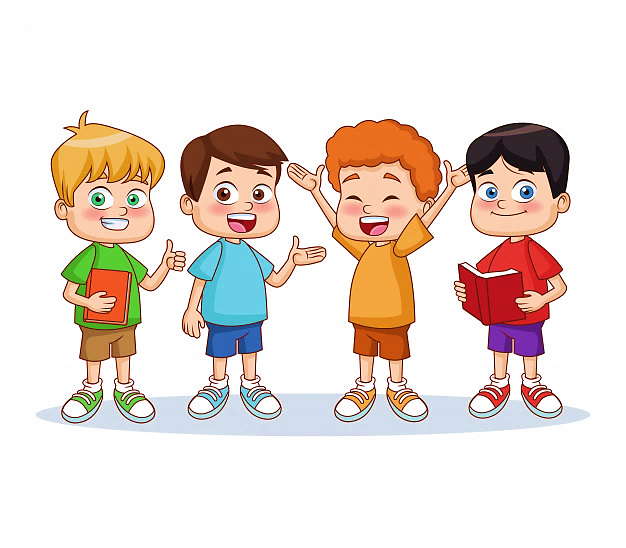 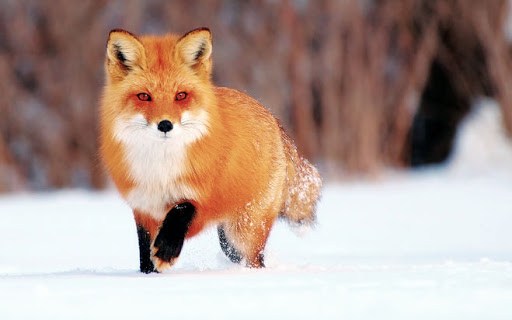 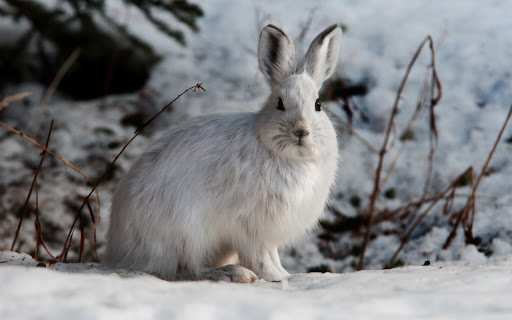 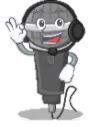 Сторінка
13
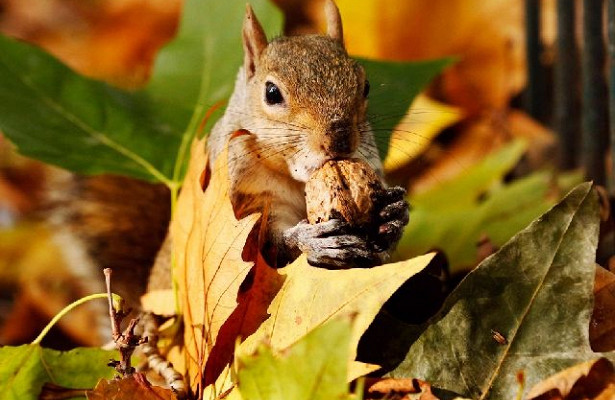 Словникова робота
Осінні турботи тварин
Назви предметів
вирій
журавлі
комахи
__________
__________
__________
Прочитай слова. Підкресли ті, які використаєш у розповіді за малюнками. 
Допиши інші слова, які хочеш використати.
Назви
дій
летять
ховаються
запасає
__________
__________
__________
Назви
 ознак
запаслива
лісові
колючий
__________
__________
__________
білочка
руденька
лягає
барлога
тепла
міняє
птахи
колючий
готуються
Сторінка
14
Складання розповіді
Прочитай заголовок. Склади речення за кожним малюнком. Запиши їх під заголовком.
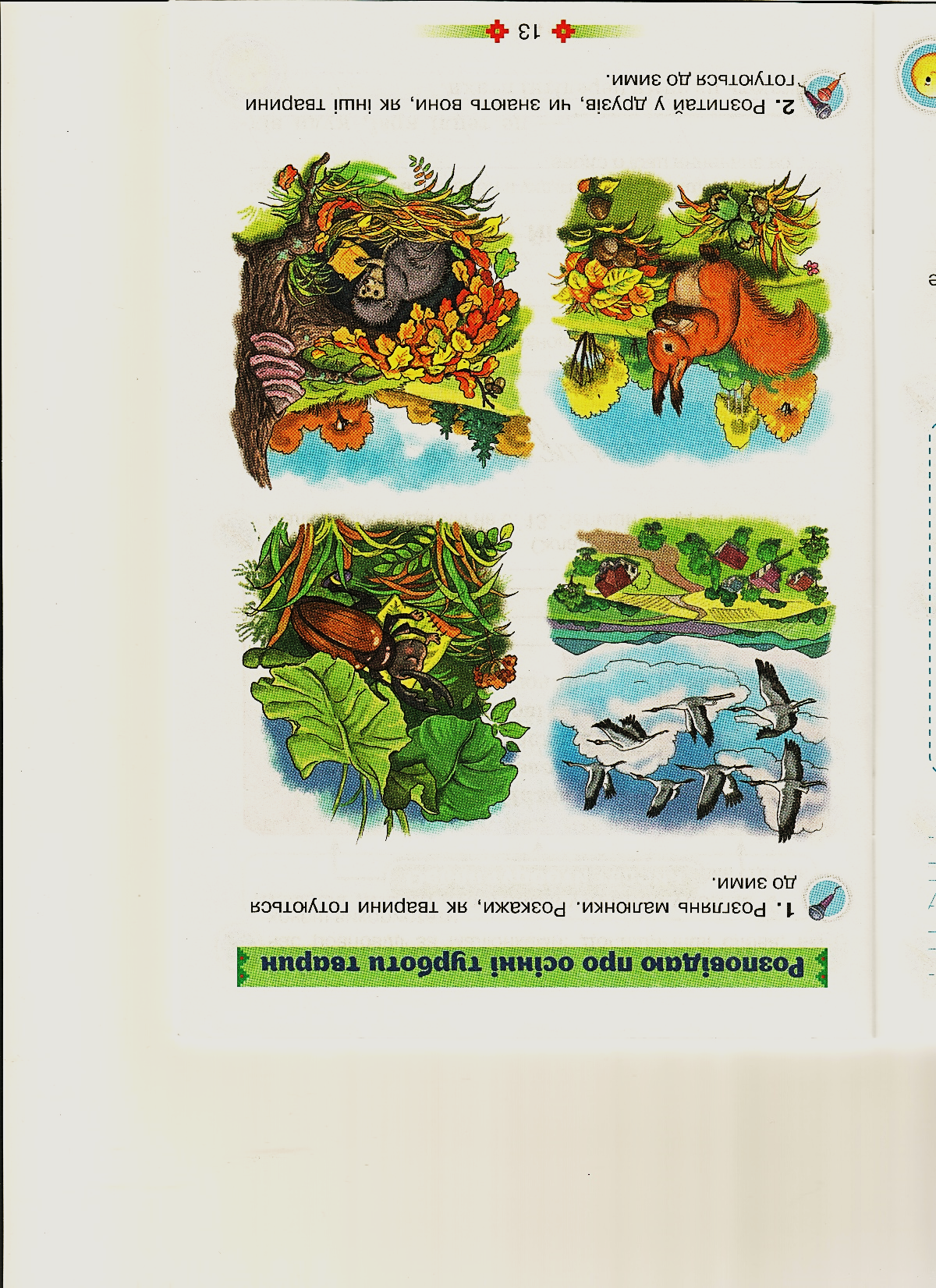 Скоро зима
      Настала осінь. Журавлі від-літають у вирій. Комахи хо-ваються в щілини. Білочка запасає на зиму жолуді і горішки. Їжачок мостить свою нірку м'якою травичкою.
       Всі тваринки готуються до зими.
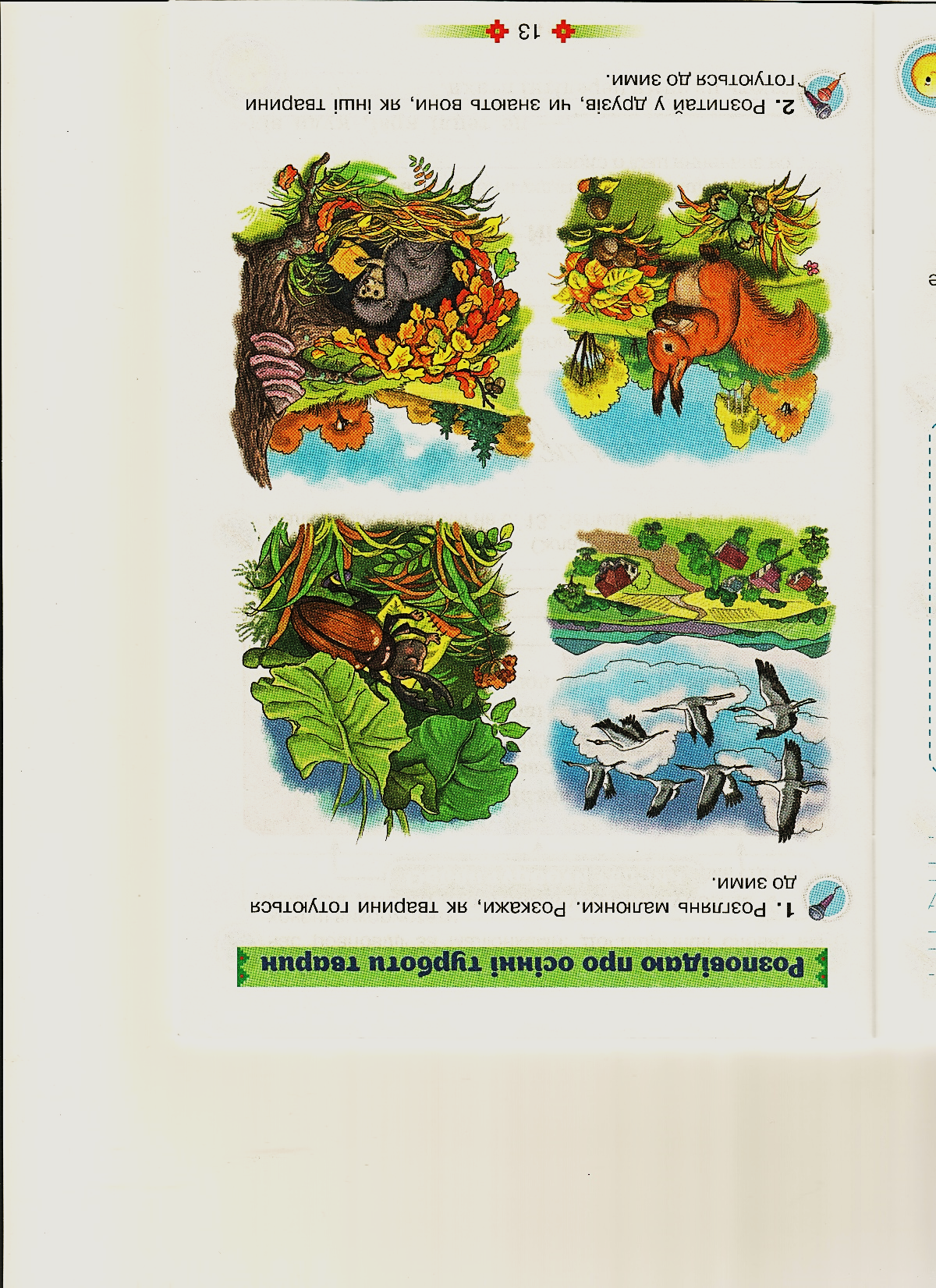 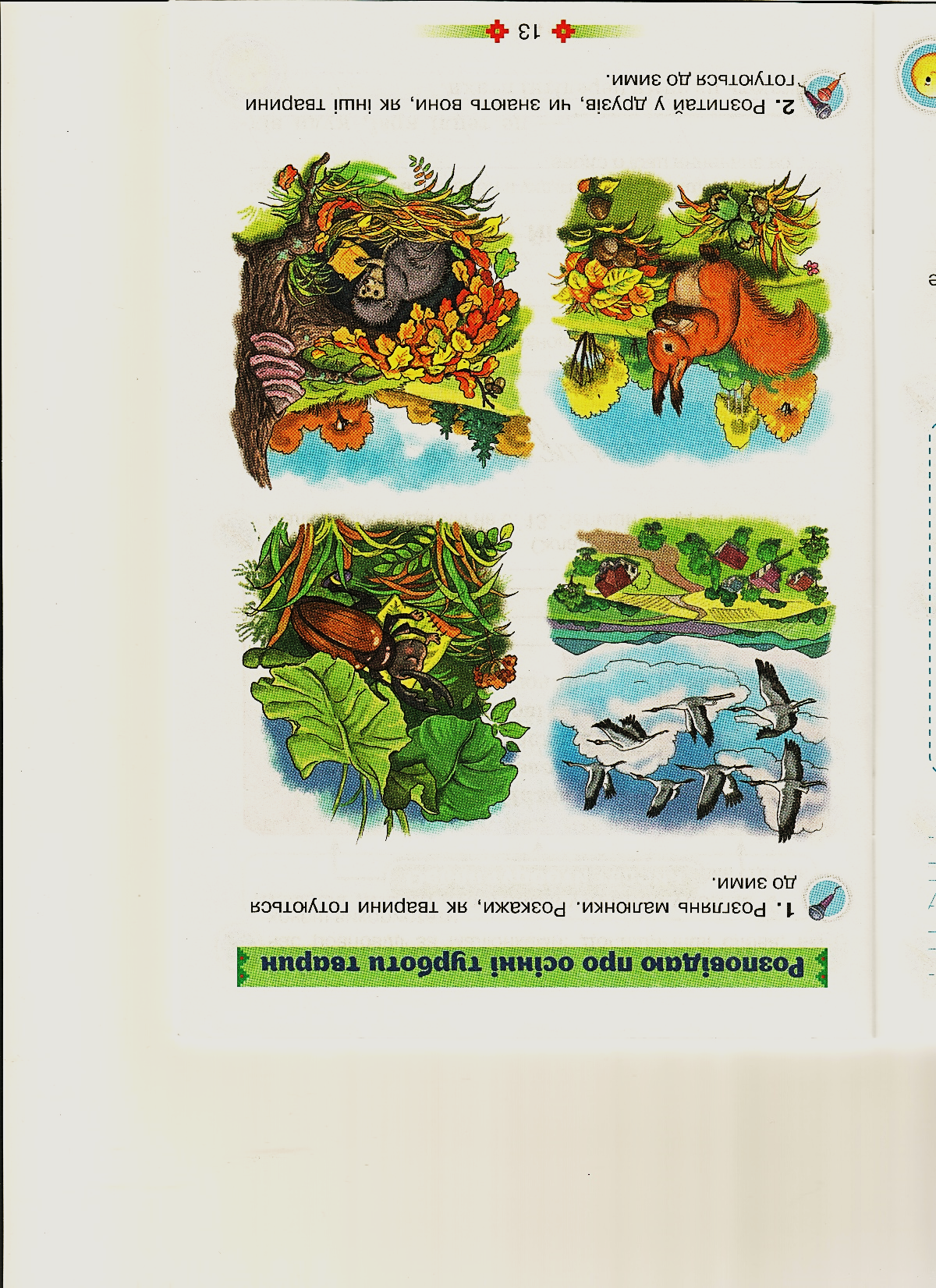 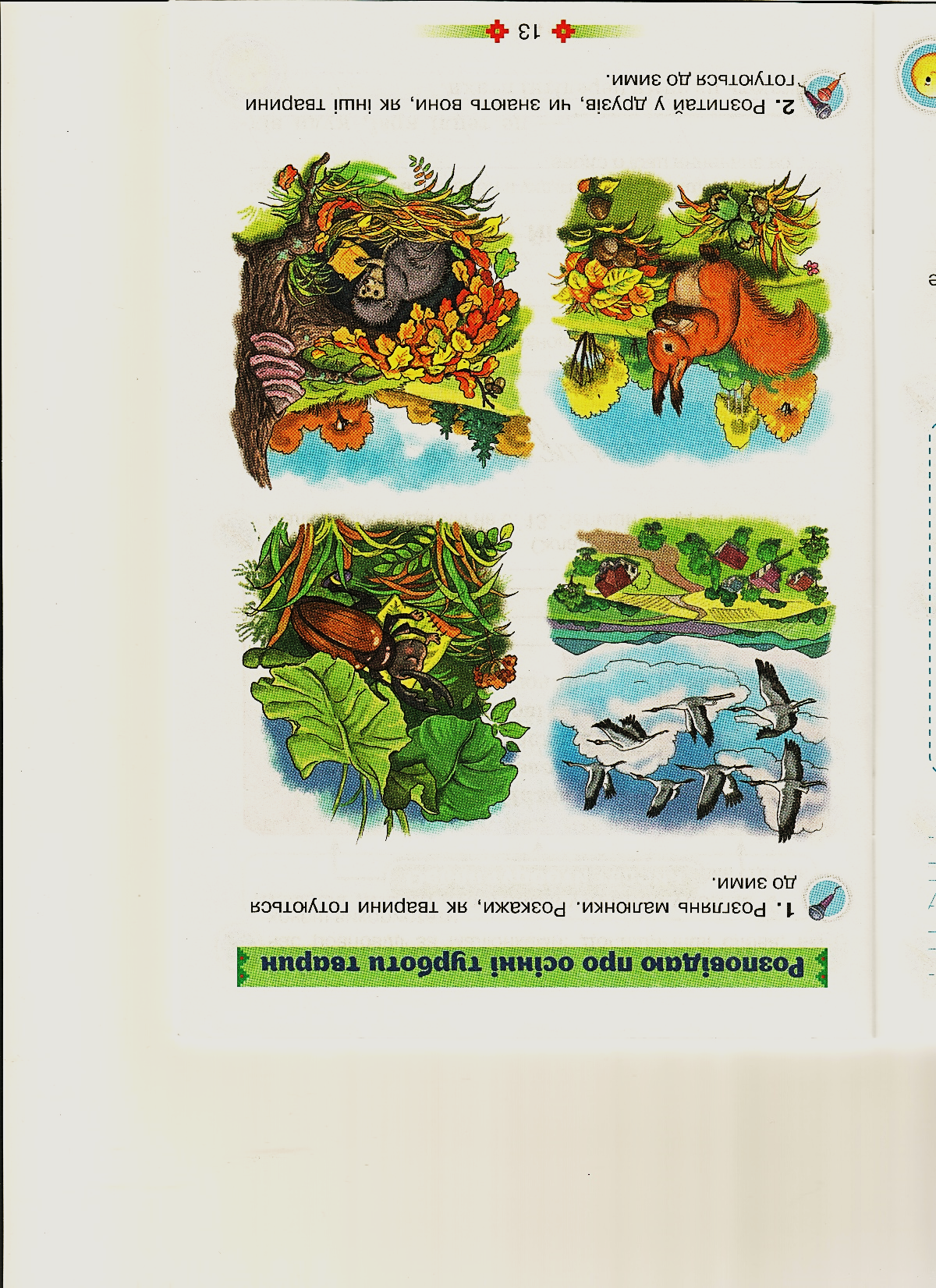 Сторінка
14
Прочитай речення. Закресли в ньому «зайве» слово.
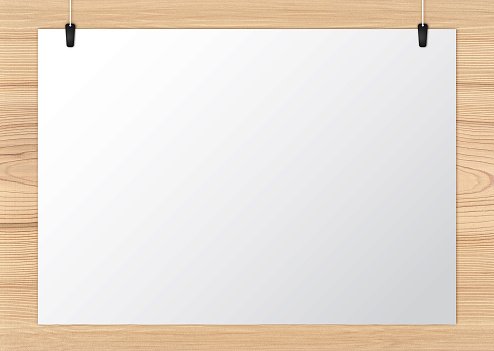 У зимову сплячку залягають їжаки, ведмеді, зайці, змії, борсуки.
Поміркуй і розкажи, чому деякі тварини залягають у сплячку.
Сторінка
15
Як ведмеді готуються до зими
Ведмідь готується до зими з літа, запасає жир, готує собі затишний барліг. Ведмеді заздалегідь облаштовують свій будинок. Вони шукають печери, рови, риють яму, куди зносять листя, гілки, мох, зверху роблять собі м’який матрац з гілочок ялини. Коли випадає сніг, він маскує свою схованку, щоб зберегти в ній тепло. Ведмеді не роблять запасів їжі, але восени вони дуже активно харчуються горіхами, рибою, щоб накопичити якомога більше жиру на час зимівлі. Якщо ведмедю вдалося накопичити жировий запас, з настанням холодів і скороченням джерел живлення в його організмі уповільнюються всі обмінні процеси. 
Ведмідь йде в барліг, де незабаром і засинає. Ведмідь 
може пролежати в барлозі, не доторкнувшись до їжі та 
води протягом семи місяців. Насправді в барлозі вед-
мідь не спить, а дрімає, і в разі необхідності він може
вийти з барлогу.
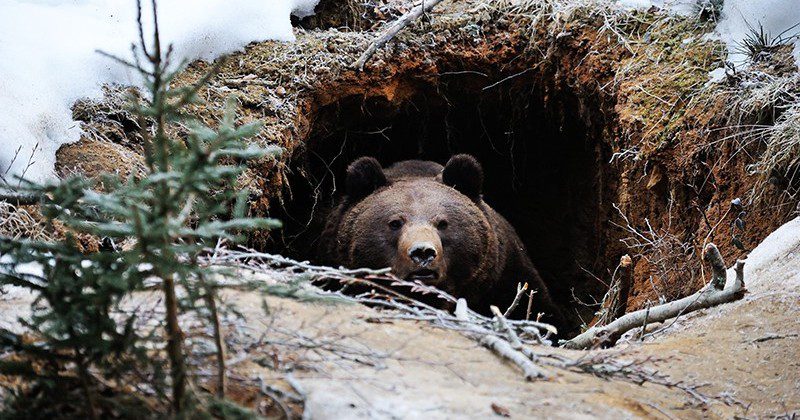 Намалюй олівцями, як готується до зими ведмідь.
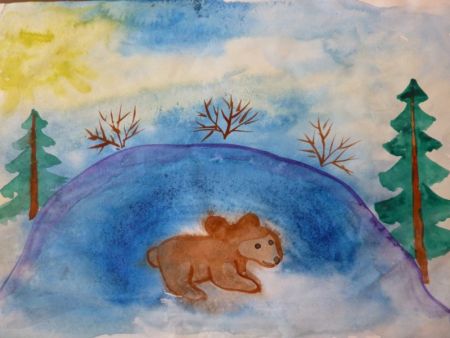 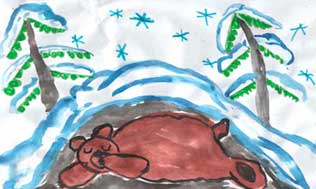 Придумай назву малюнкові і запиши.
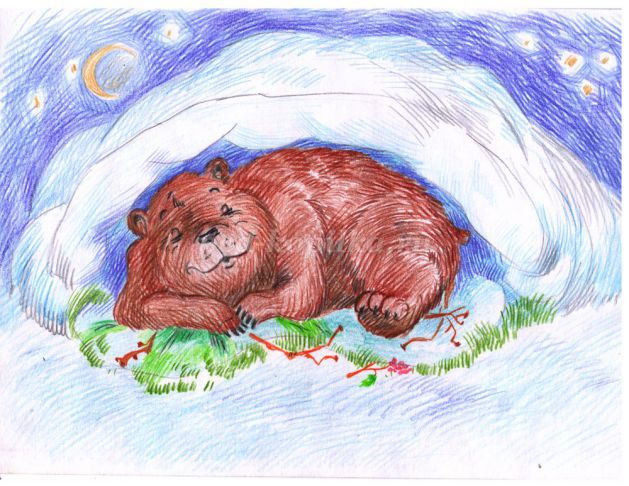 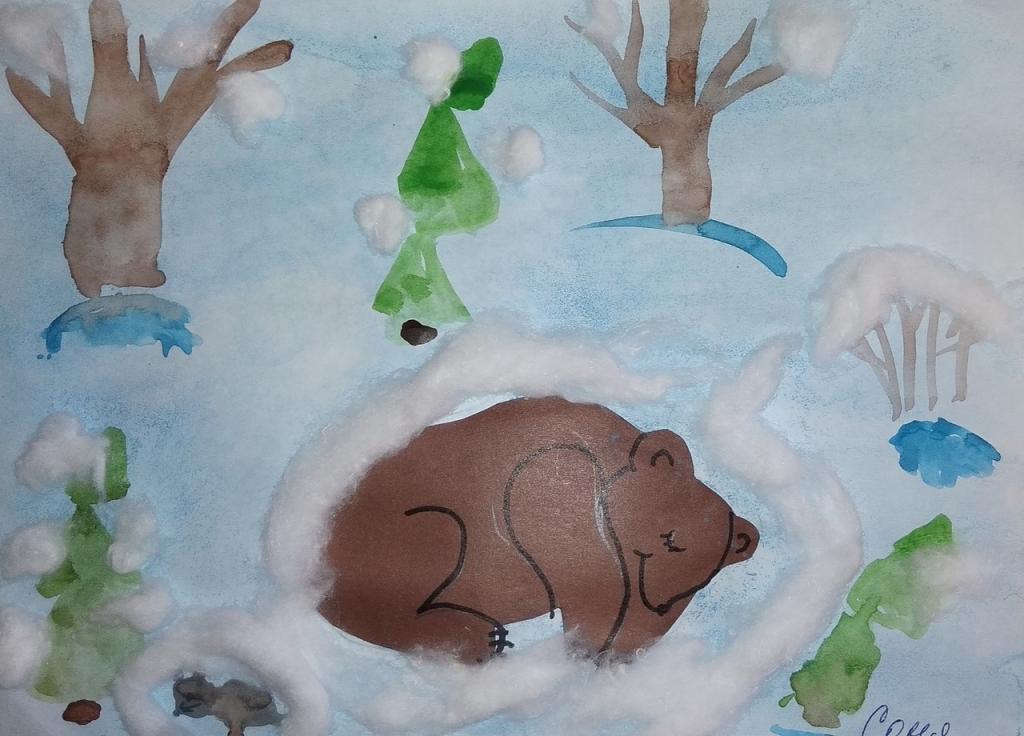 Сторінка
15
Розгадай ребус
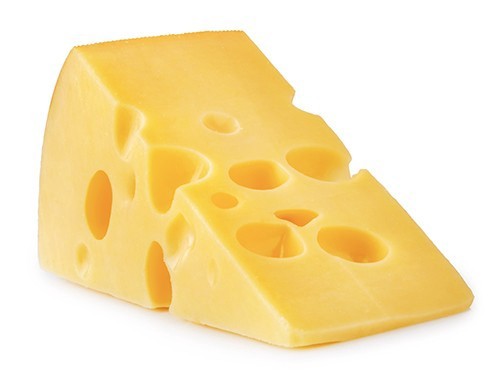 Запиши слово-відгадку в подане речення – і дізнаєшся значення цього слова.
В
ІЙ
С
Вирій
________– це теплі краї, куди відлітають на зиму перелітні птахи.
СИР
ВИРІЙ
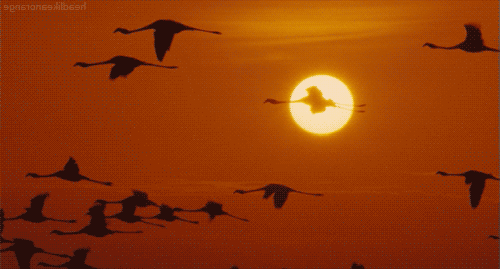 Сторінка
15
Рефлексія. Вибери свій олівець.
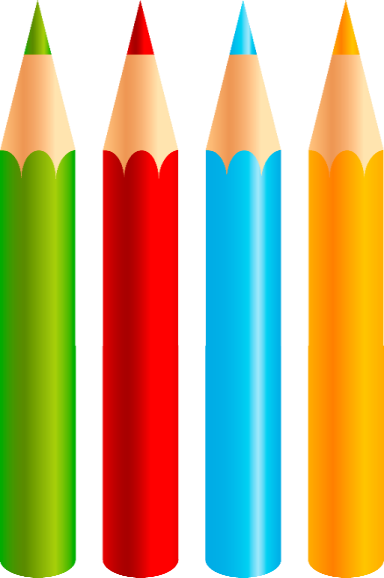 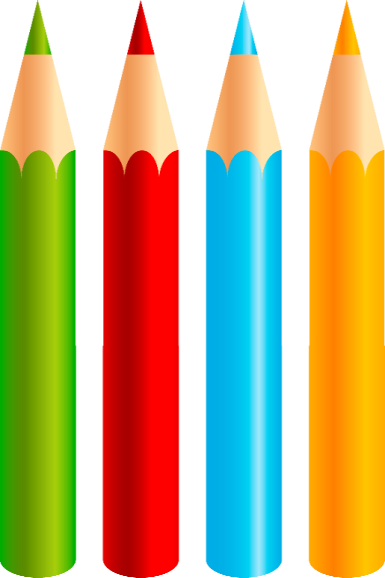 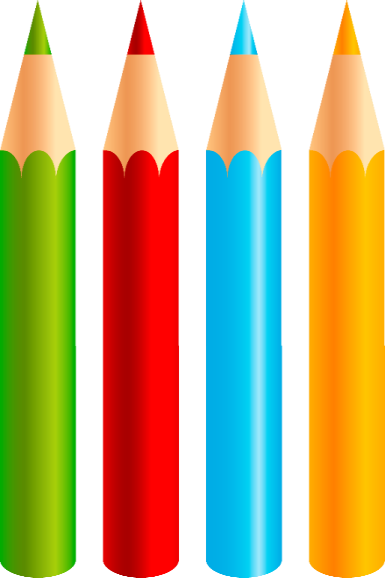 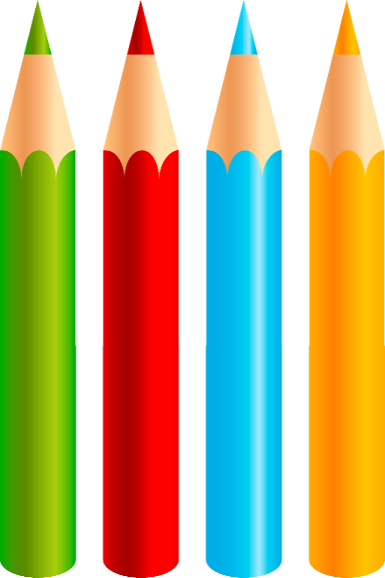 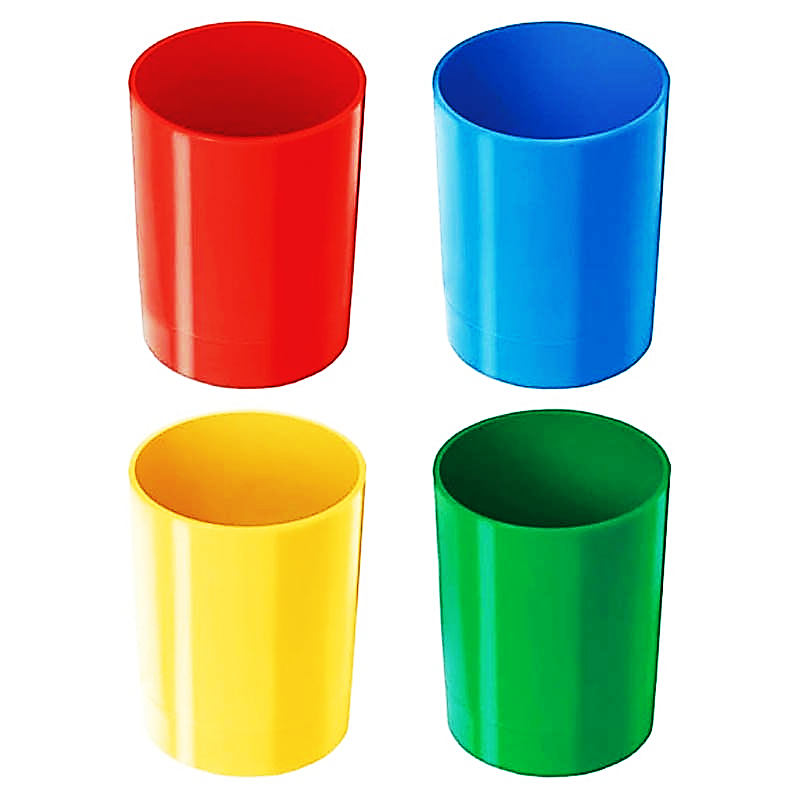 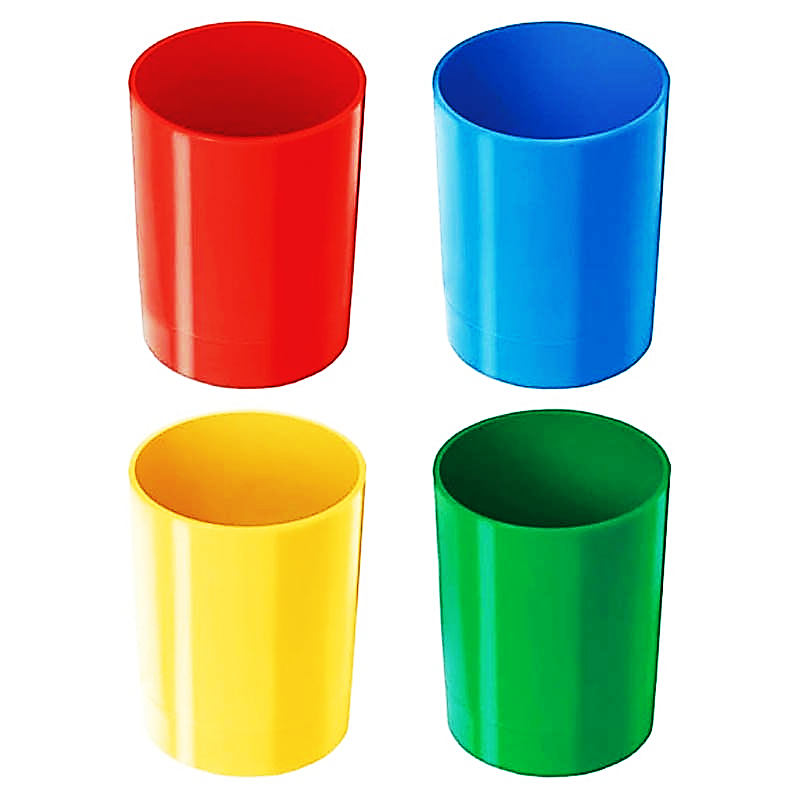 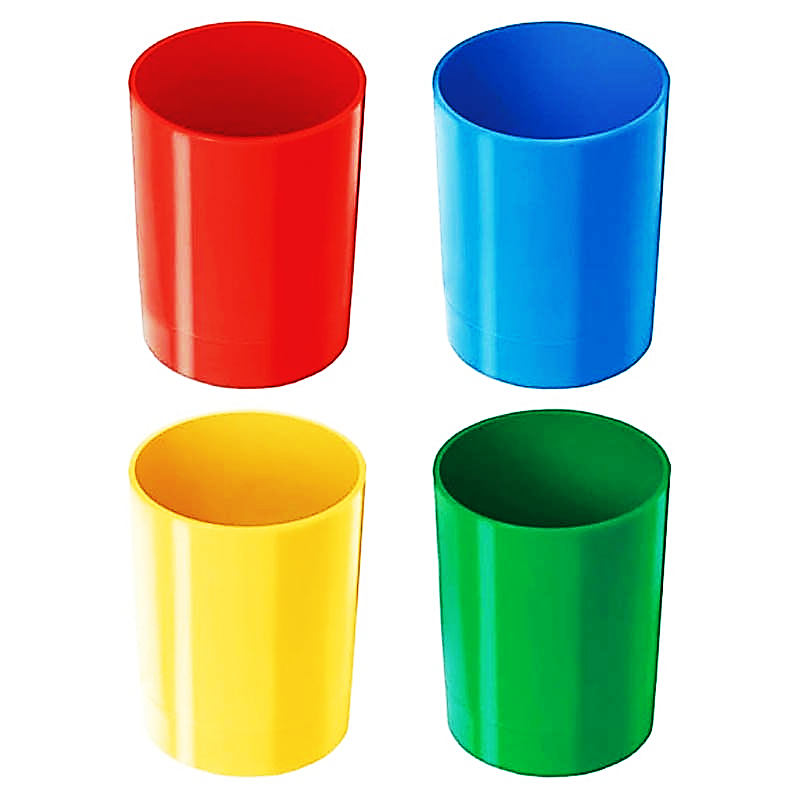 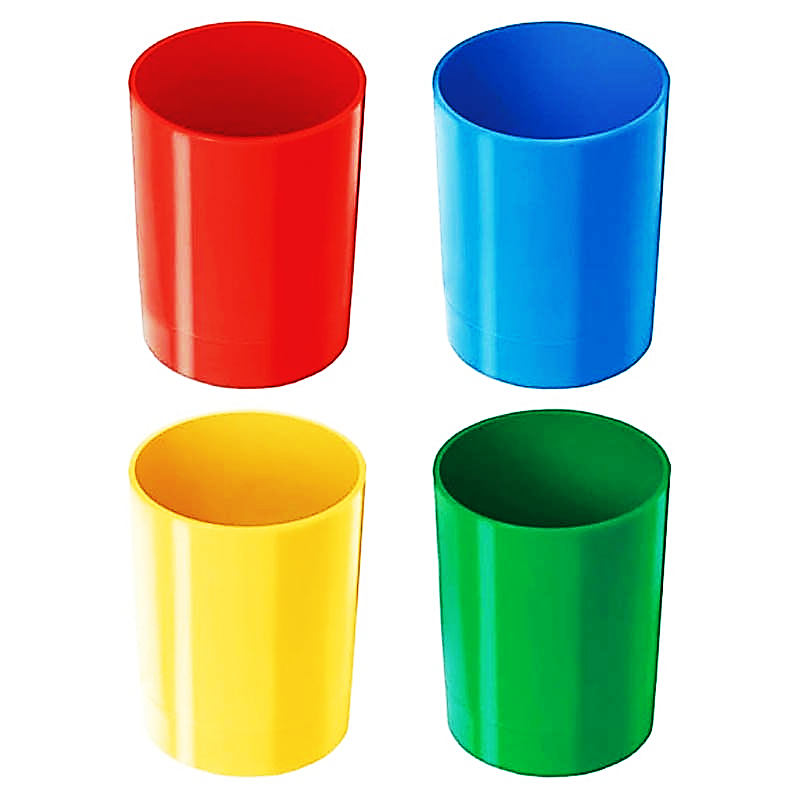 Можу краще!
Було дуже просто!
Було важко!
Було цікаво!
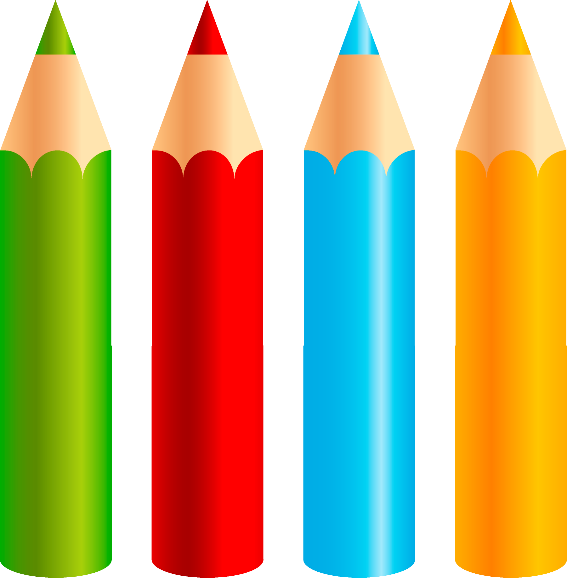 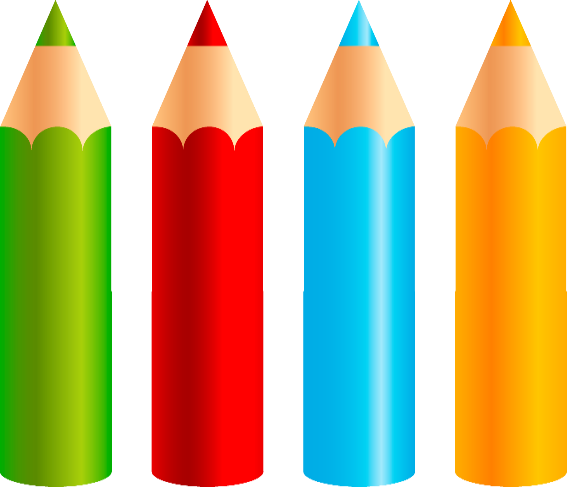 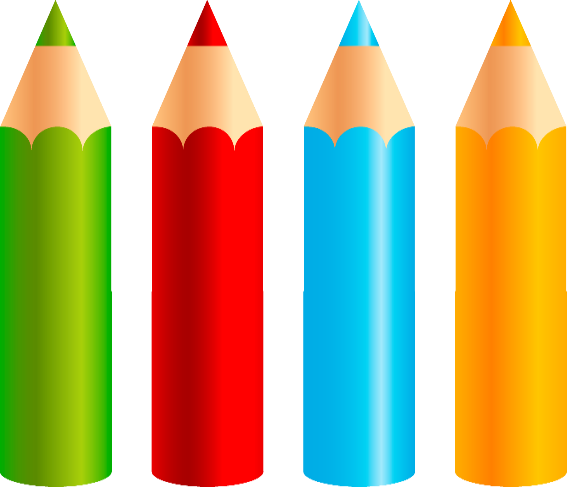 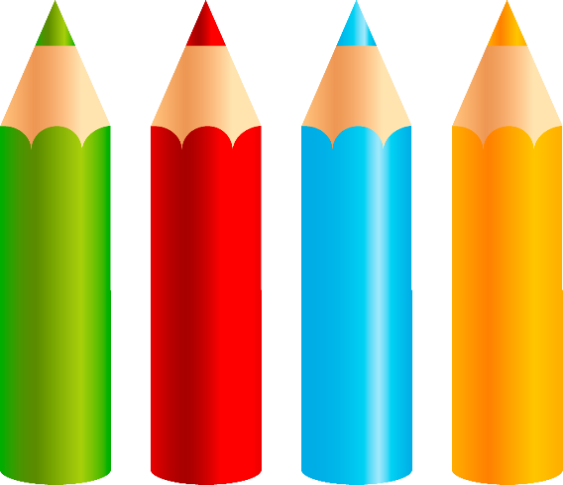